1st SCIENTIFIC INTERNATIONAL CONFERENCE ON CBRNE
TITLE
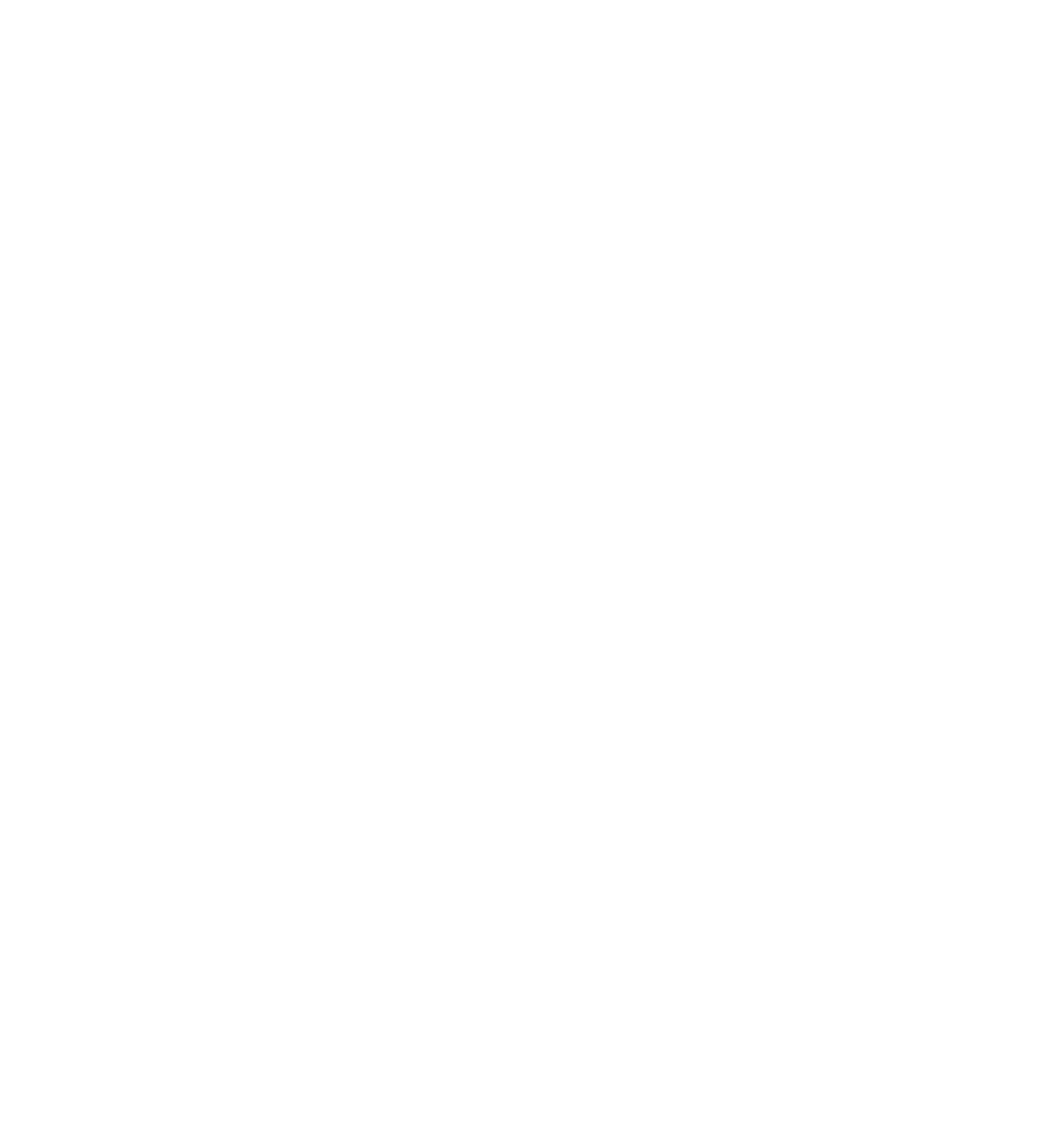 www.sicc2017.com
Poster X.XX
A. Surname (1), B. Surname (2), C. Surname (3), D. Surname
(1) Institution, Address, ZIP City, State, Country. (2) Institution, Address, ZIP City, State, Country. (3) Institution, Address, ZIP City, State, Country.
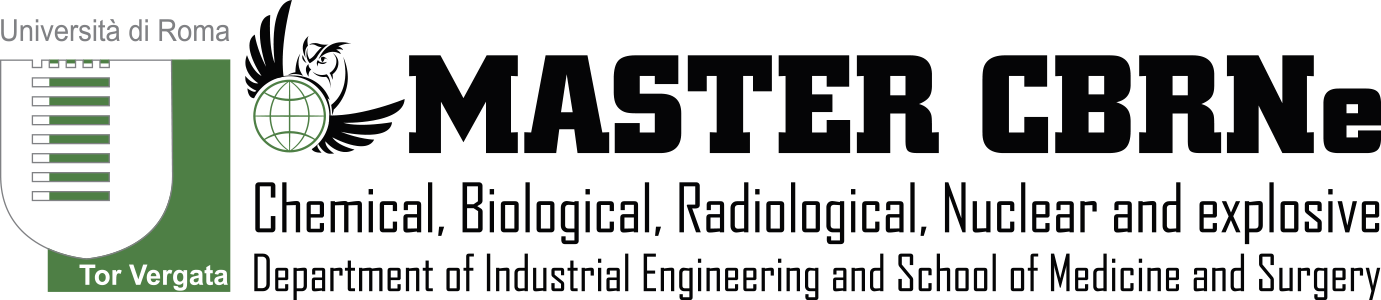 Full Name (Poster Presenter) – Affiliation 
Address - ZIP City, State, Country 
Telephone – E-mail